Subject code	: 17UCHN21 Topic:		: Conformational AnalysisSubject		: NME Chemistry
By
Dr. S. A. Noor Mohamed 
Head and Associate Professor,
PG Department of Chemistry, 
Hajee Karutha Rowther Howdia College,
Uthamapalayam - 625 533.
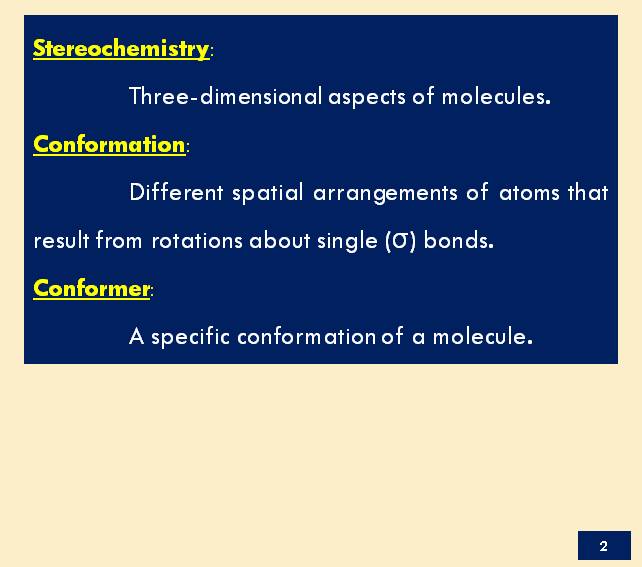 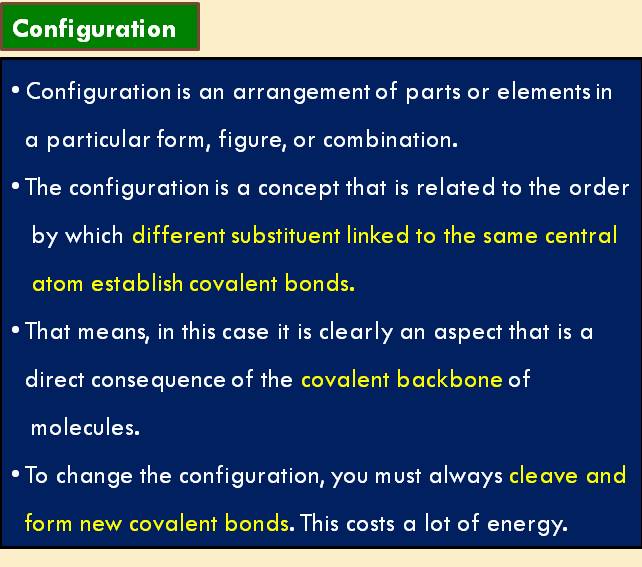 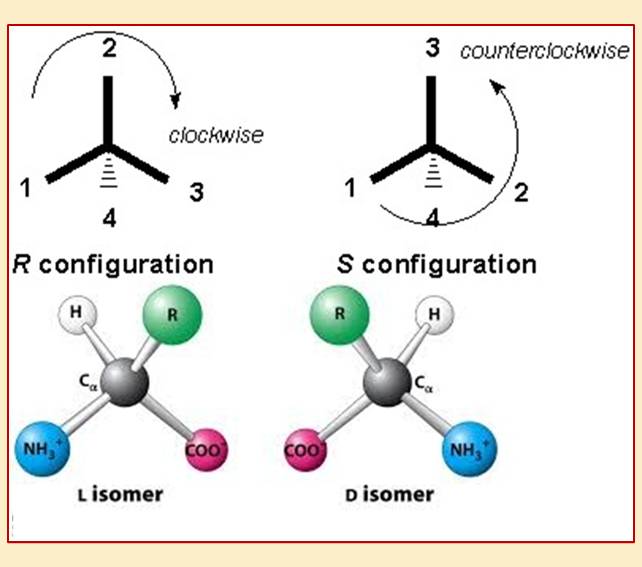 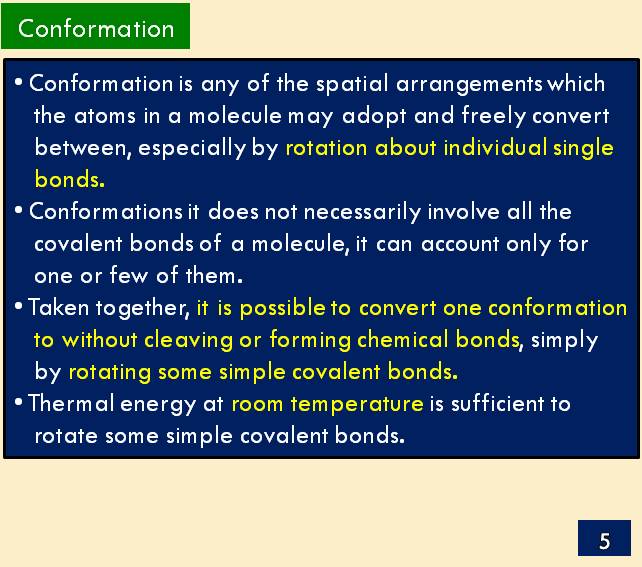 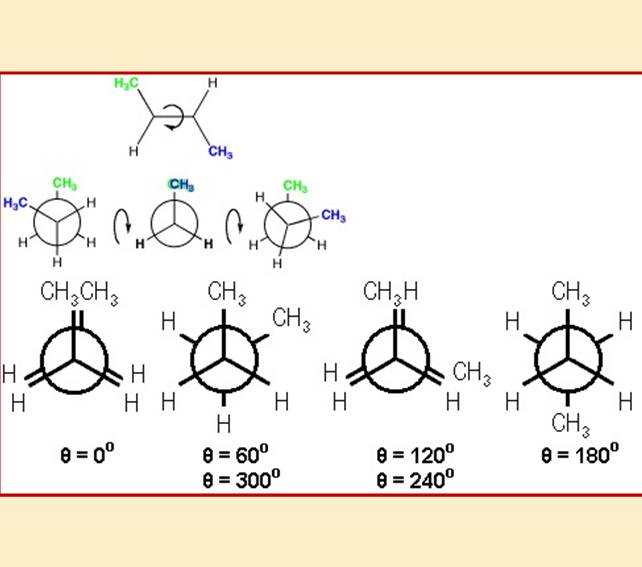 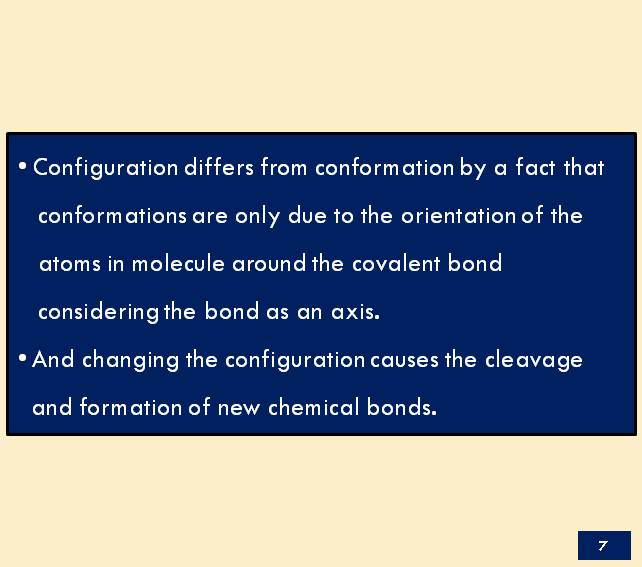 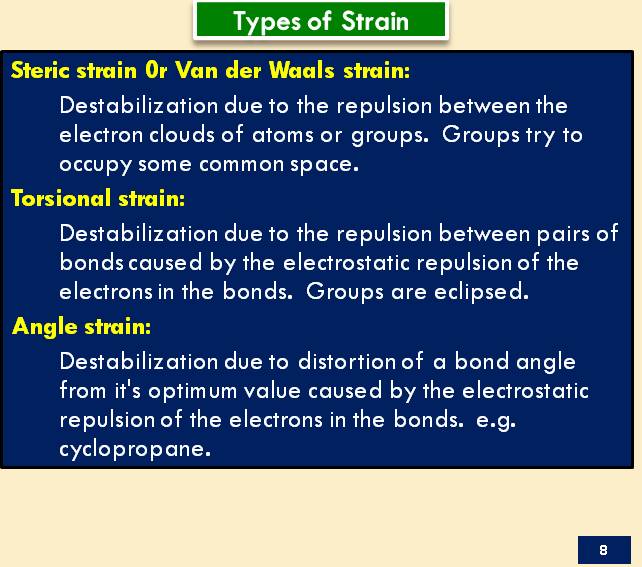 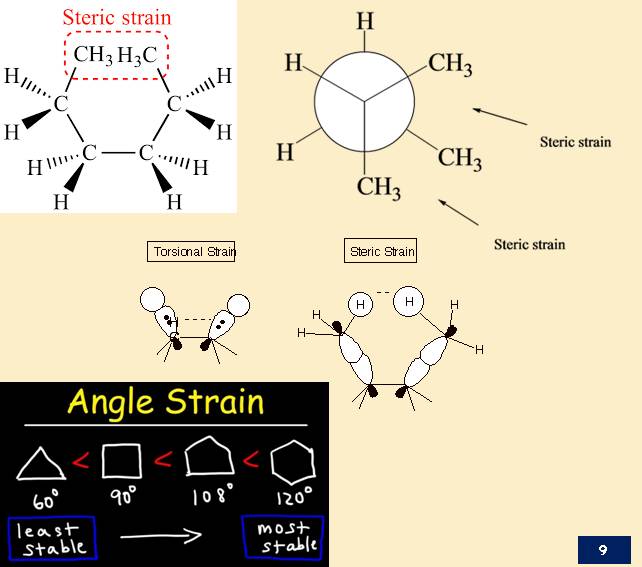 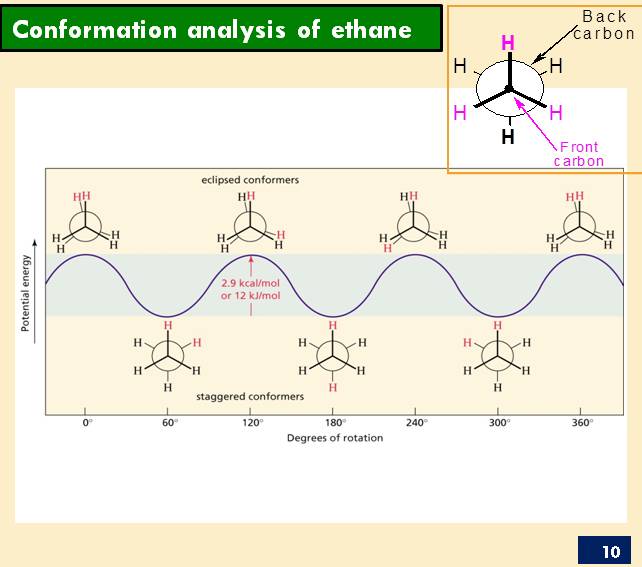 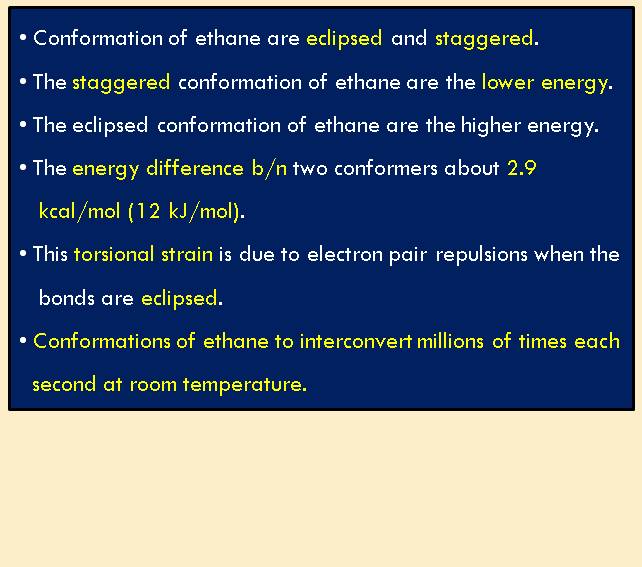 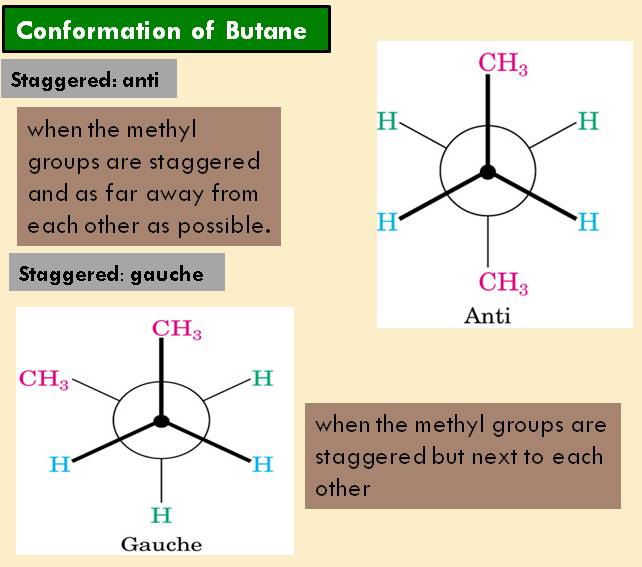 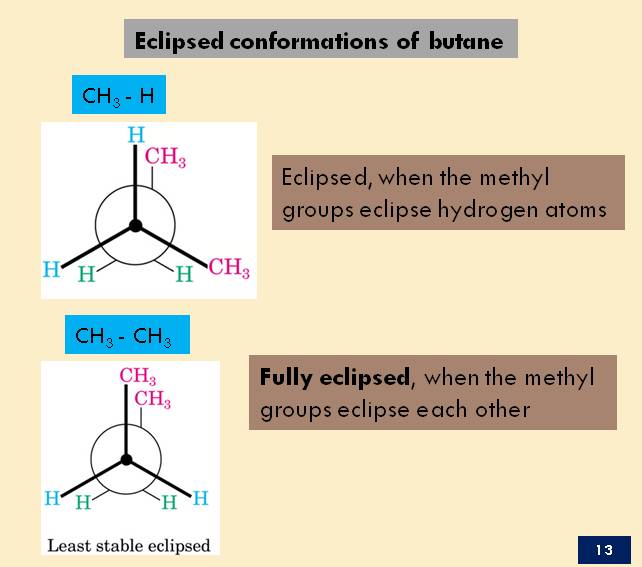 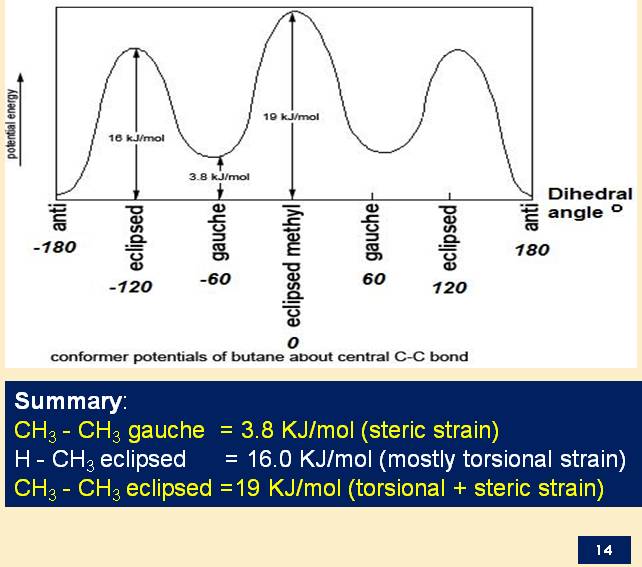 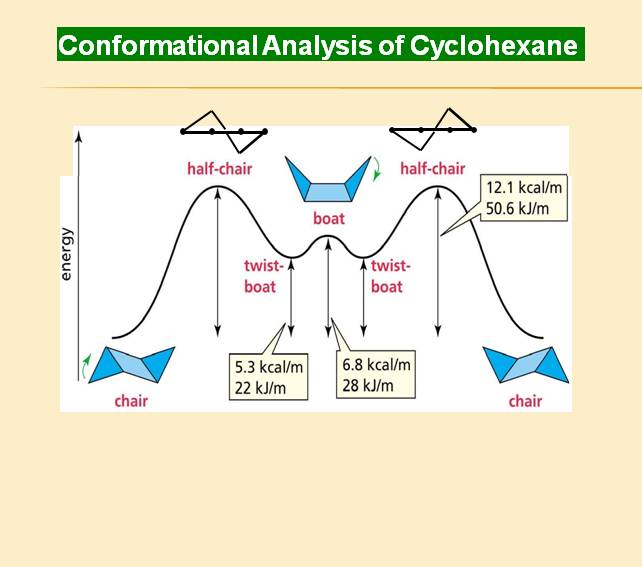 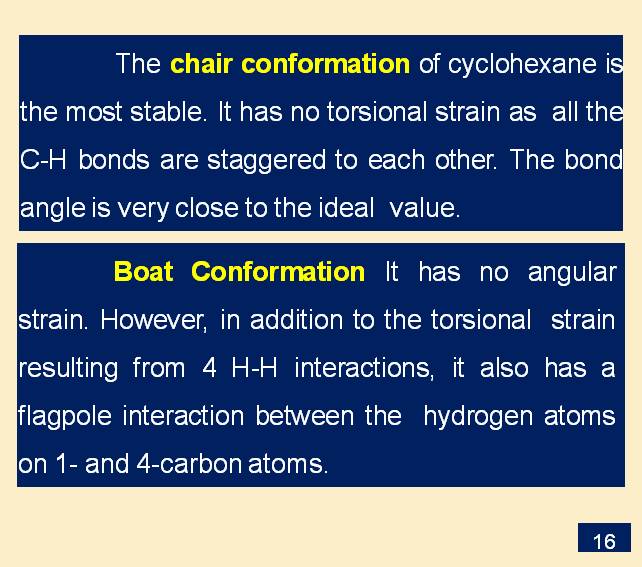 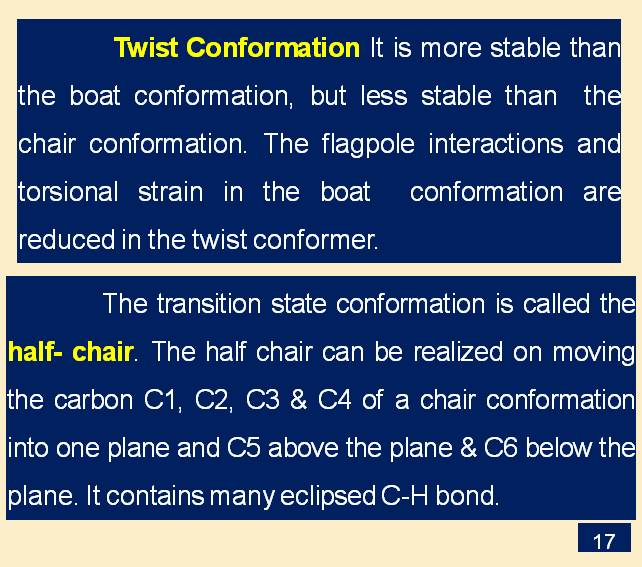 Thank you